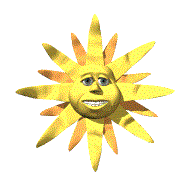 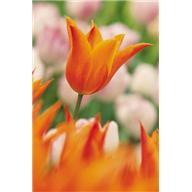 Čti názvy měsíců a zkus  je vyjmenovat. Které měsíce jsou zimní, jarní, letní a podzimní? Ve kterém měsíci jsi narozený?
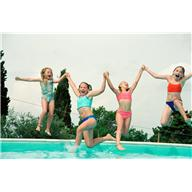 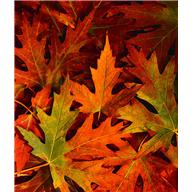 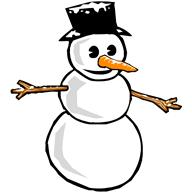 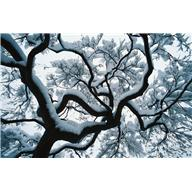 Doplň názvy měsíců.
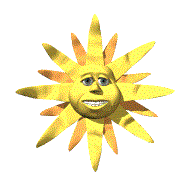 1. Ja        ary
2.    ebr       ry
3. Ma       
4.   p     l
5.   ay
6. J  
7. J      l
8. Au          t
9. Se         mb
10.   ct
11. N            er
12.    cem
Kliparty použity z galerie firmy Microsoft OfficeAnna Blažková
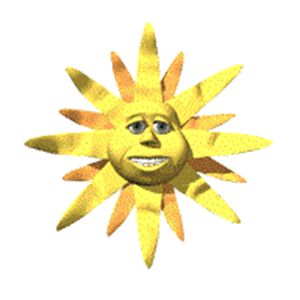 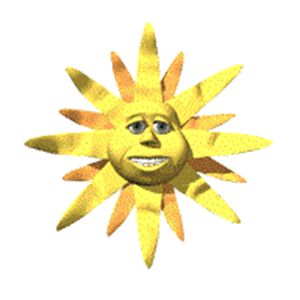 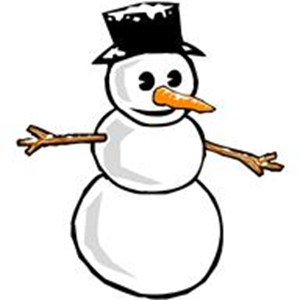 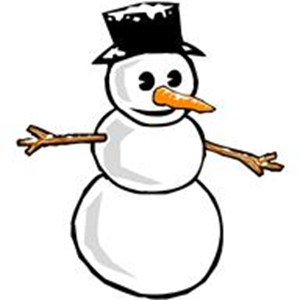 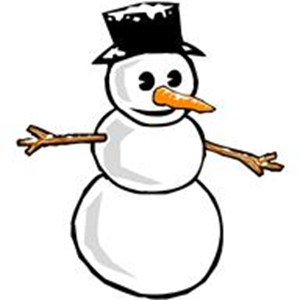 Použité zdroje:http://office.microsoft.com/cs-cz/images/results.aspx?qu=tulipán&ex=1#ai:MP900227683http://office.microsoft.com/cs-cz/images/results.aspx?qu=léto&ex=1#ai:MP900422862http://office.microsoft.com/cs-cz/images/results.aspx?qu=podzim&ex=1#ai:MP900407524http://office.microsoft.com/cs-cz/images/results.aspx?qu=zima&ex=1#ai:MP900425259http://office.microsoft.com/cs-cz/images/results.aspx?qu=sněhulák&ex=1#ai:MC900022861http://office.microsoft.com/cs-cz/images/results.aspx?qu=slunce&ex=1#ai:MM910001143
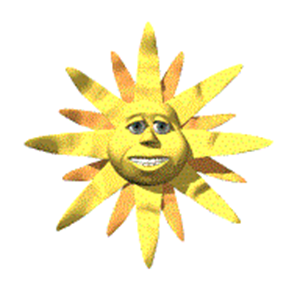 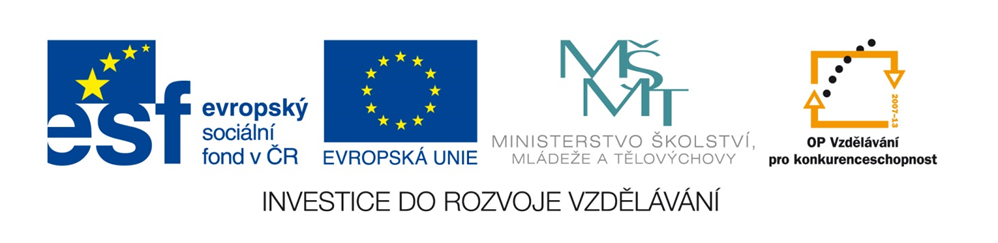